OXYMORON IN MEDICINE THROMBOCYTOPENIA WITH THROMBOSISby imcu and MU-1
HOD : PROF. Dr. Natarajan M.D
CHIEF PROF. Dr. Alagu Venkatesan M.D
ASST.PROF. Dr. Suresh Kumar M.D
Presentor : Dr. Panneer Selvam PG
CHIEF COMPLAINTS
A 29 Years old female patient who is a housewife, referred to our hospital from Dindigul GH came with chief c/o
          Headache for  past 5 days
          Seizures for past 3 days
          Difficulty in using Left upper limb and lower limb for 1 day
HISTORY OF PRESENTING ILLNESS
        Patient was k/c/o ITP diagnosed 1 month back,
 H/O headache for past 5 days
 H/O seizures for past 3 days – GTCS , multiple episodes , each lasting for 5 min; followed by loss of consciousness, regained conscious within 5 mins   
H/O Difficulty in using left upper limb and  lower limb for past 1 day
H/O fever for past 1 day
H/O altered sensorium for past 1 day
H/O difficulty in raising from bed 
H/O difficulty in moving from side to side
No h/o projectile vomiting
No h/o neck pain 
No h/o alteration in smell
No h/o visual disturbances
No h/o inability to chew food
No h/o deviation of angle of mouth
No h/o hard of hearing
No h/o vertigo/tinnitus
No h/o difficulty in swallowing
No h/o hoarseness of voice/ speech disturbance
No h/o deviation of tongue
No h/o tremors
Able to feel clothing sensation/pain/temperature
Able to feel bladder and bowel sensation
No h/o giddiness/Excessive sweating
No h/o chest pain/palpitation/Breathlessness
No h/o altered bowel habits
No h/o bleeding manifestations at present
No h/o Trauma
No h/o recent vaccination
No h/o loose stools
No h/o ear discharge
PAST HISTORY
She is a K/C/O ITP diagnosed and managed in GRH one month ago
Not a K/C/O – DM/ HTN/ TB/ CAD/ CVA/ Thyroid or Epilepsy disease
Treatment History
Previously she was admitted with bleeding gums and severe thrombocytopenia of 3000 cells

Admitted in IMCU and Dexamethasone pulse therapy given, for which no adequate response obtained with PLT <10,000 cells

IVIG 2g/kg was administered ( PLT <20,000 )

Then with Iv methyl prednisone for three days , she was transferred to ward with PLT of 52,000 cells and rising

Discharged with Oral steroids and a steroid sparing agent Azathioprine.
Two weeks after discharge, she developed Headache and seizures

Admitted in Dindigul GH, where Brain imaging done 

Which showed F/S/O CVT and venous hemorrhagic infarct

Then With Mannitol, Iv Dexamethasone, Heparin, Azathioprine,  they referred to GRH Madurai for further management on 5/11/2023
PERSONAL HISTORY
   Mixed diet
    Bladder and bowel habits normal
    Normal sleep and appetite
    Not an Alcoholic
    Not a smoker
    No h/o any other substance abuse

MENSTRUAL HISTORY
   LMP – 28/10/2023, Regular cycle(4/28), normal flow, 4 days, 2 pads per day, no excessive clot;
OBSTETRIC HISTORY
Married at 18 years of age; consanguineous marriage
1st preg– IUD at 8 months of gestation
2nd preg – NVD, 11yrs male 
3rd preg – C- section, 8yrs male

FAMILY HISTORY
    H/O IUD of 1st child of her mother at 8 months of gestation
GENERAL EXAMINATION 
Patient was conscious
Oriented
Afebrile
Moderately built & nourished
Pallor +
No icterus
No cyanosis
No clubbing
No pedal edema
No generalised lymphadenopathy
No external Markers of HIV/TUBERCULOSIS
No external neurocutaneous markers
VITALS
    BP:120/70 mmhg
    PR:90/min
    SPO2:98% RA
EXAMINATION OF CENTRAL NERVOUS SYSTEM
EXAMINATION OF HIGHER MENTAL FUNCTIONS
  conscious
  Oriented to Time/Place/Person
  Right handed individual
  Intelligence &behaviour normal
  Memory intact
  Able to read simple words,
  Not able to do simple calculations
  Left side Hemineglect +

EXAMINATION OF CRANIAL NERVES – Normal
SENSORY SYSTEM EXAMINATION- Normal
EXAMINATION OF MOTOR SYSTEM
EXAMINATION OF SPINE AND CRANIUM
  No swelling
  No tenderness
  No deformity

No Meningeal signs of irritation 
No Neck Rigidity
Kernig’s	sign - Negative
Brudzinski’s sign – Negative
OTHER SYSTEM EXAMINATION
CVS: S1S2 Heard
              No murmur
RS  :Bilateral air entry +
            No added sounds
P/A : Soft
             Bowel sounds + 
             No organomegaly
INVESTIGATIONS
Viral markers – negative
VCTC - non reactive
ANA – negative
Peripheral smear – mild hypochromic microcytic anemia, mild neutrophilia, thrombocytopenia
Blood group – A+
Stool for H.pylori Negative 
USG abdomen & pelvis – mild splenomegaly(10.5 cm) with rounded borders
TSH – Euthyroid state
Echo – Normal study
DCT - Negative
CT BRAIN
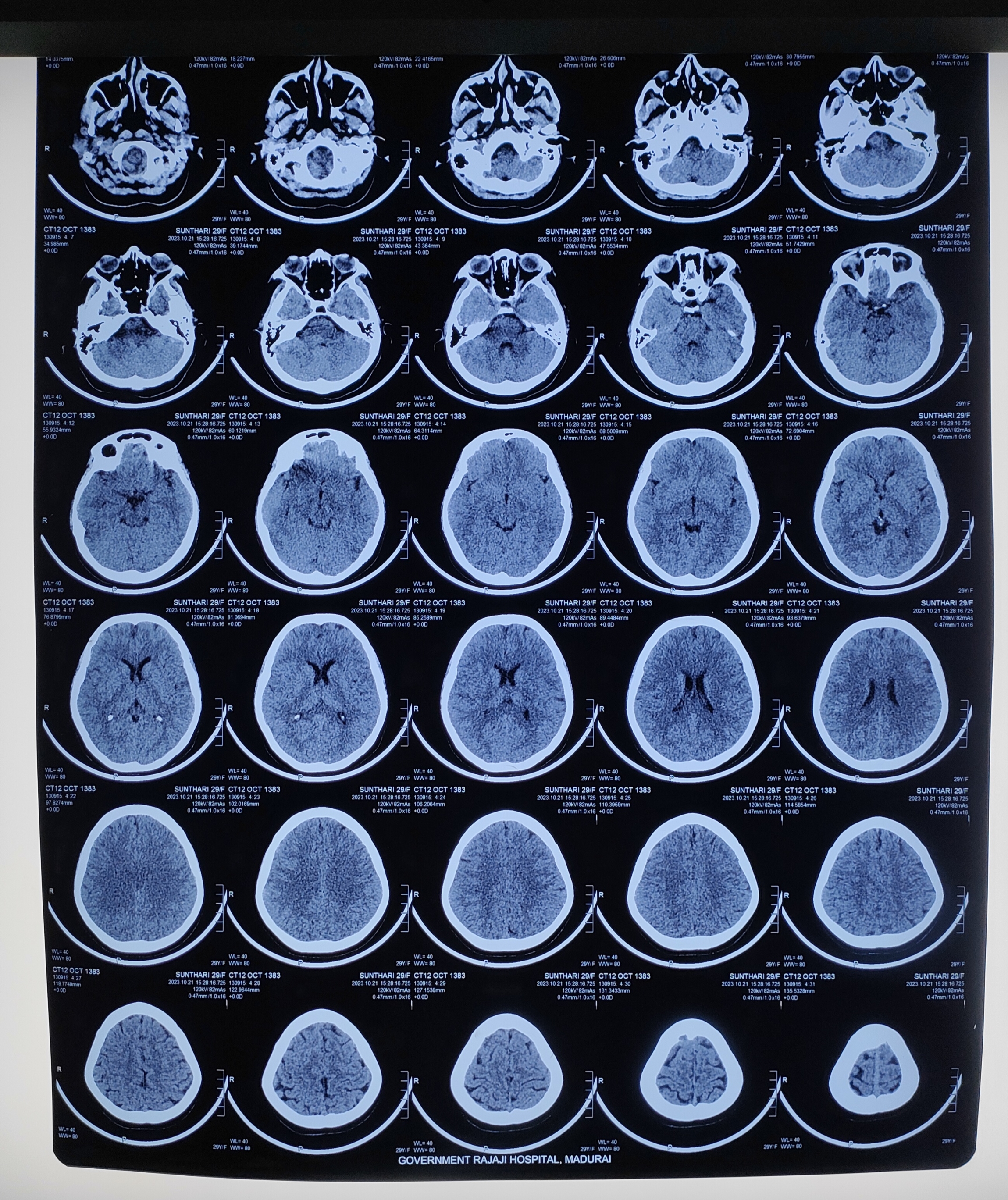 Dated on 21/10/2023 (previous admission)
Nil significant abnormality detected
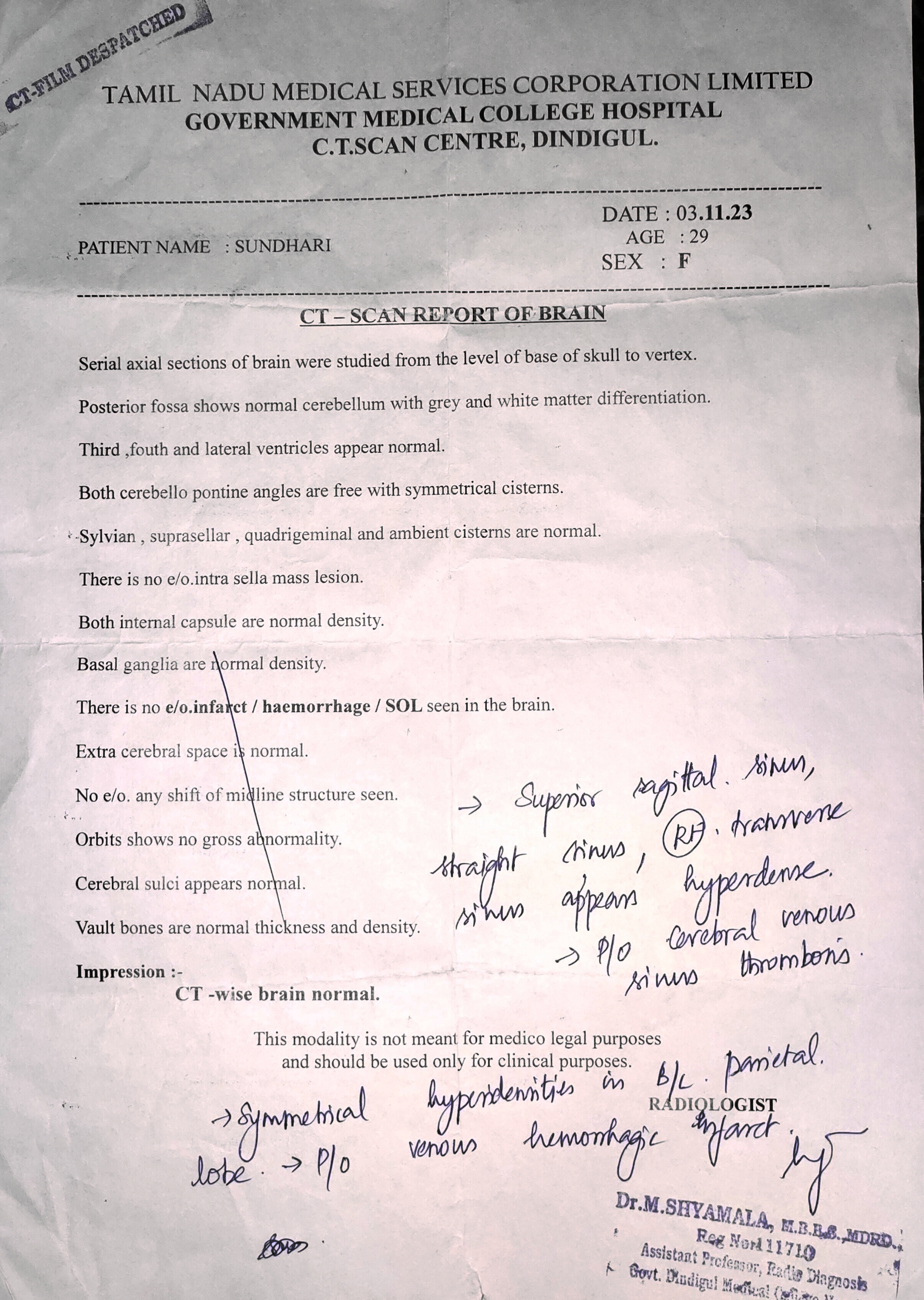 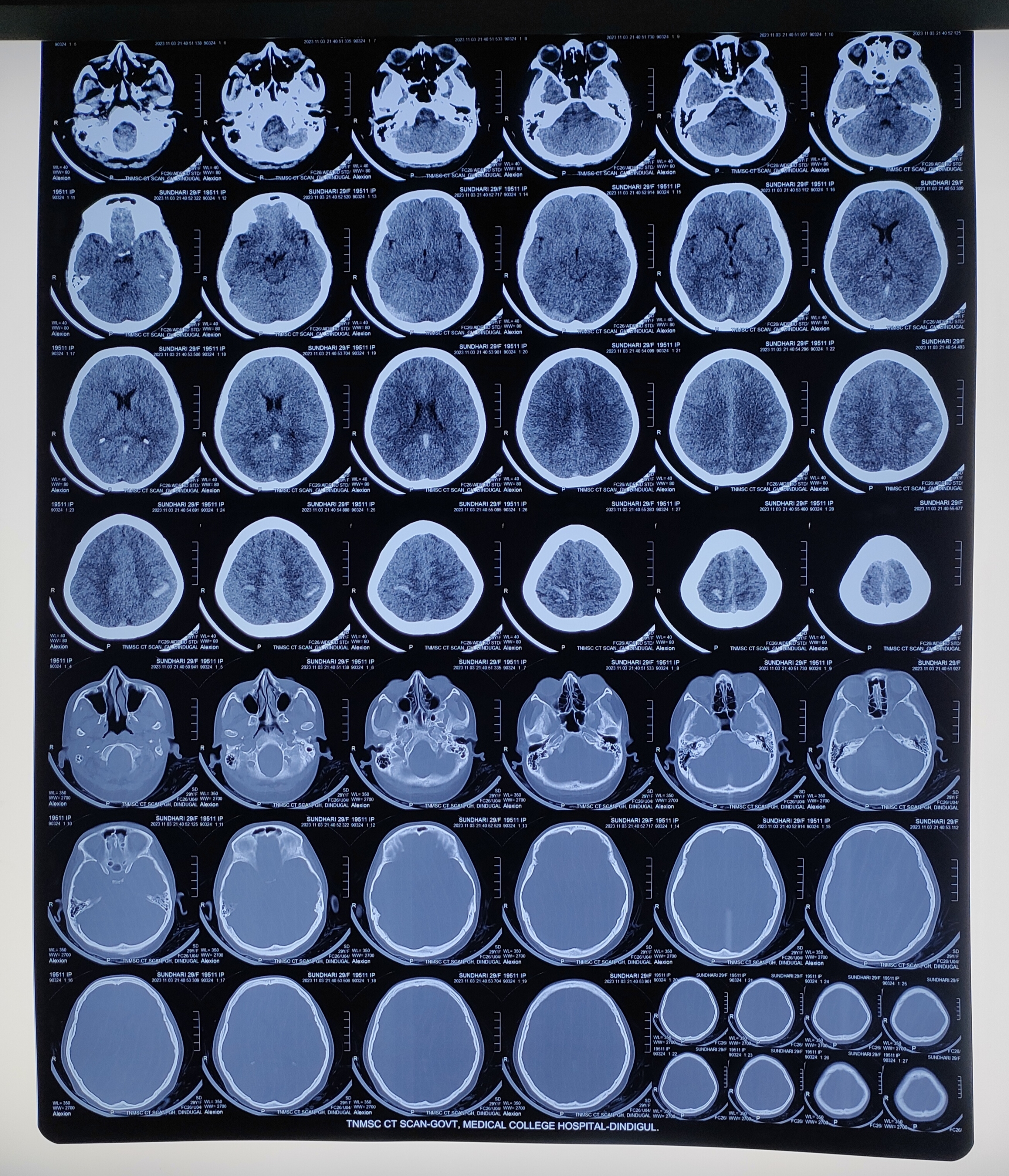 MRI BRAIN
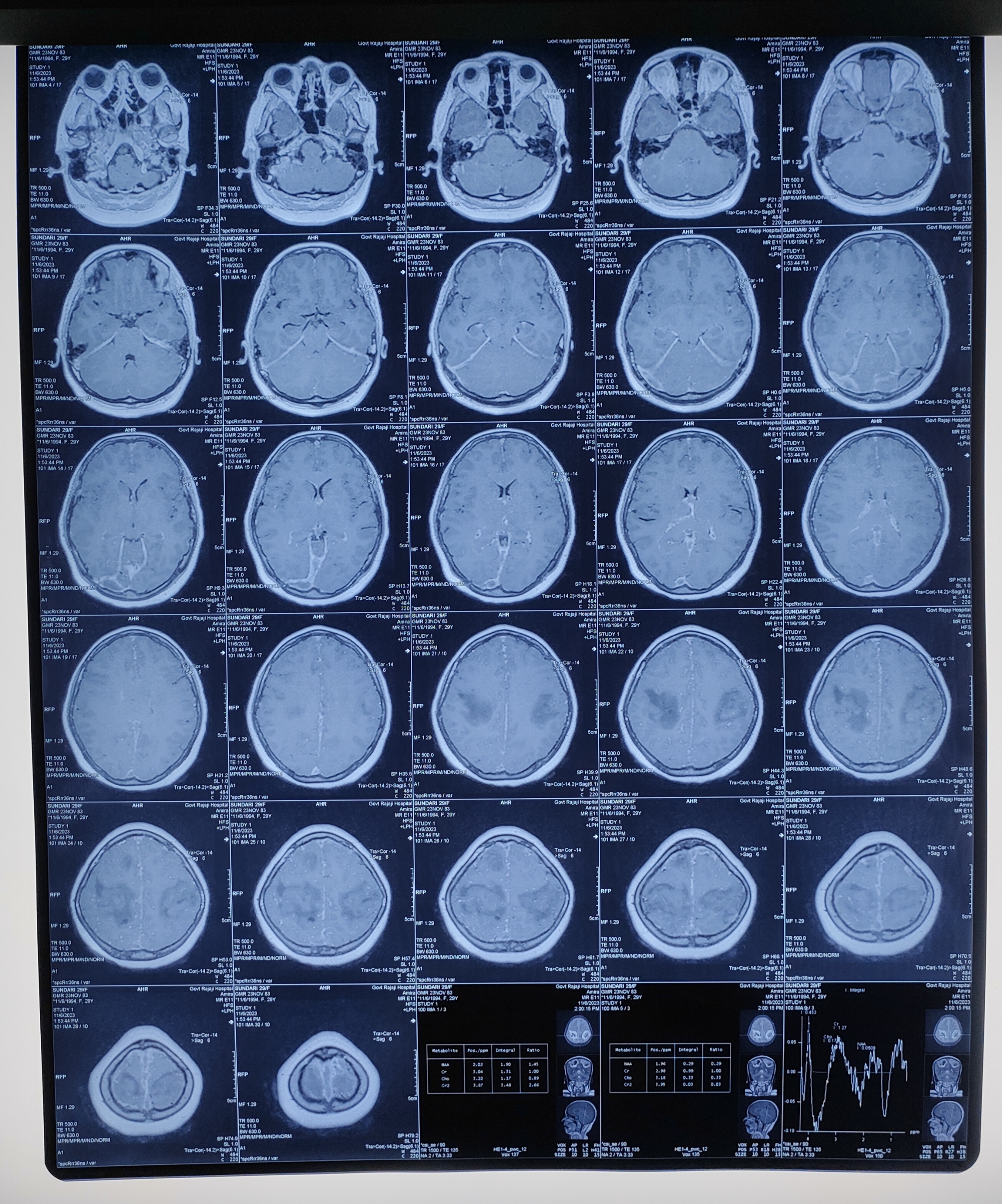 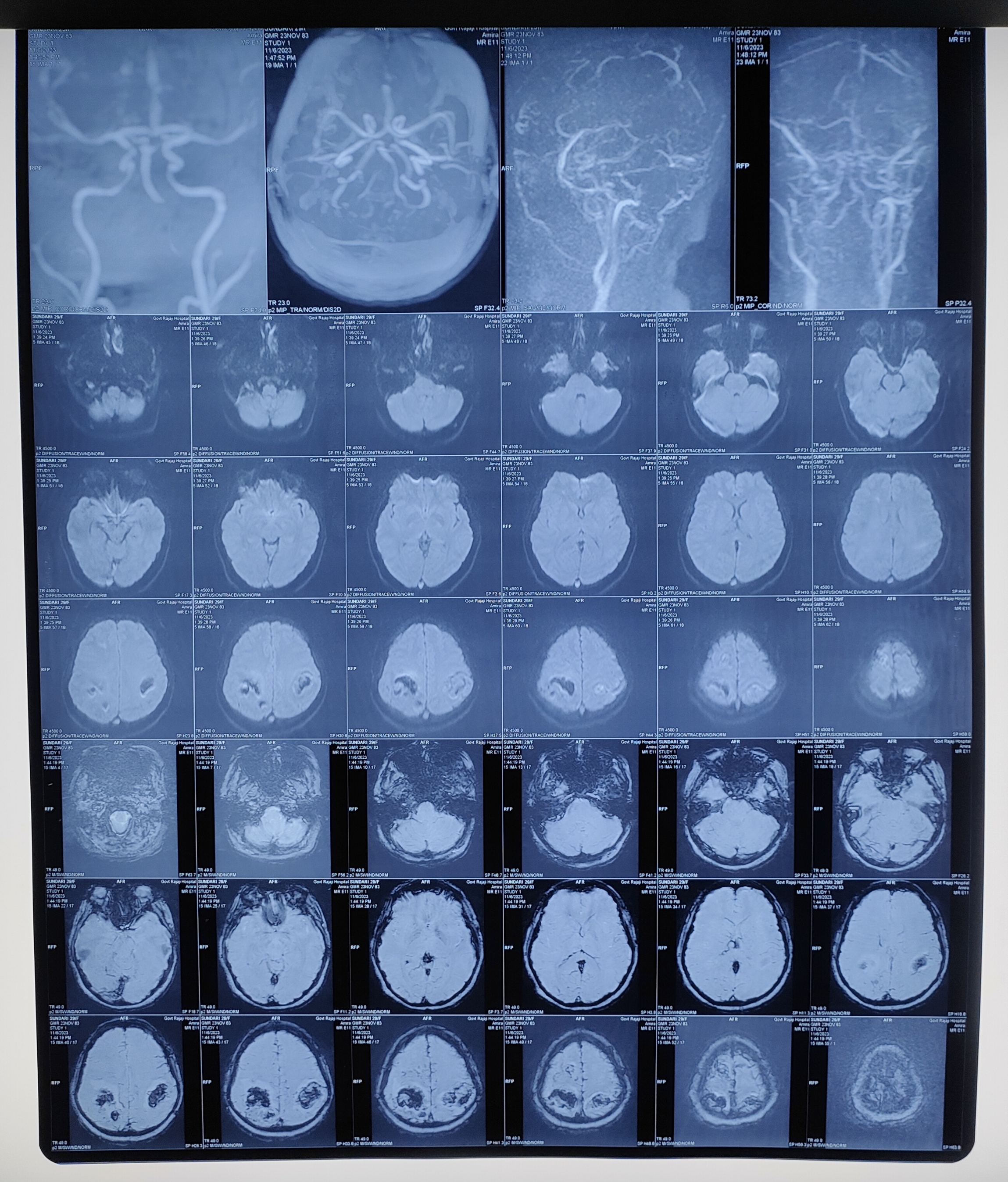 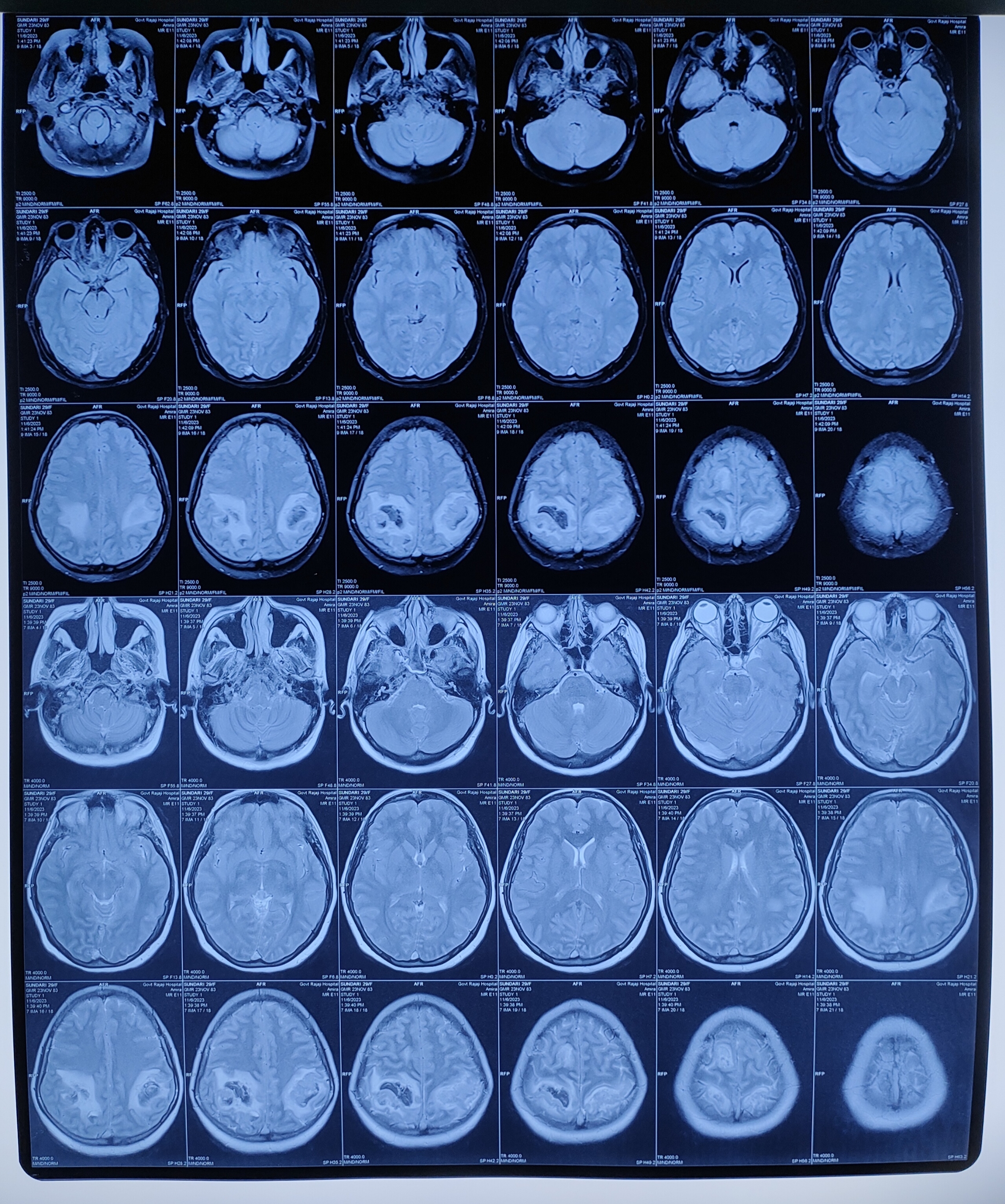 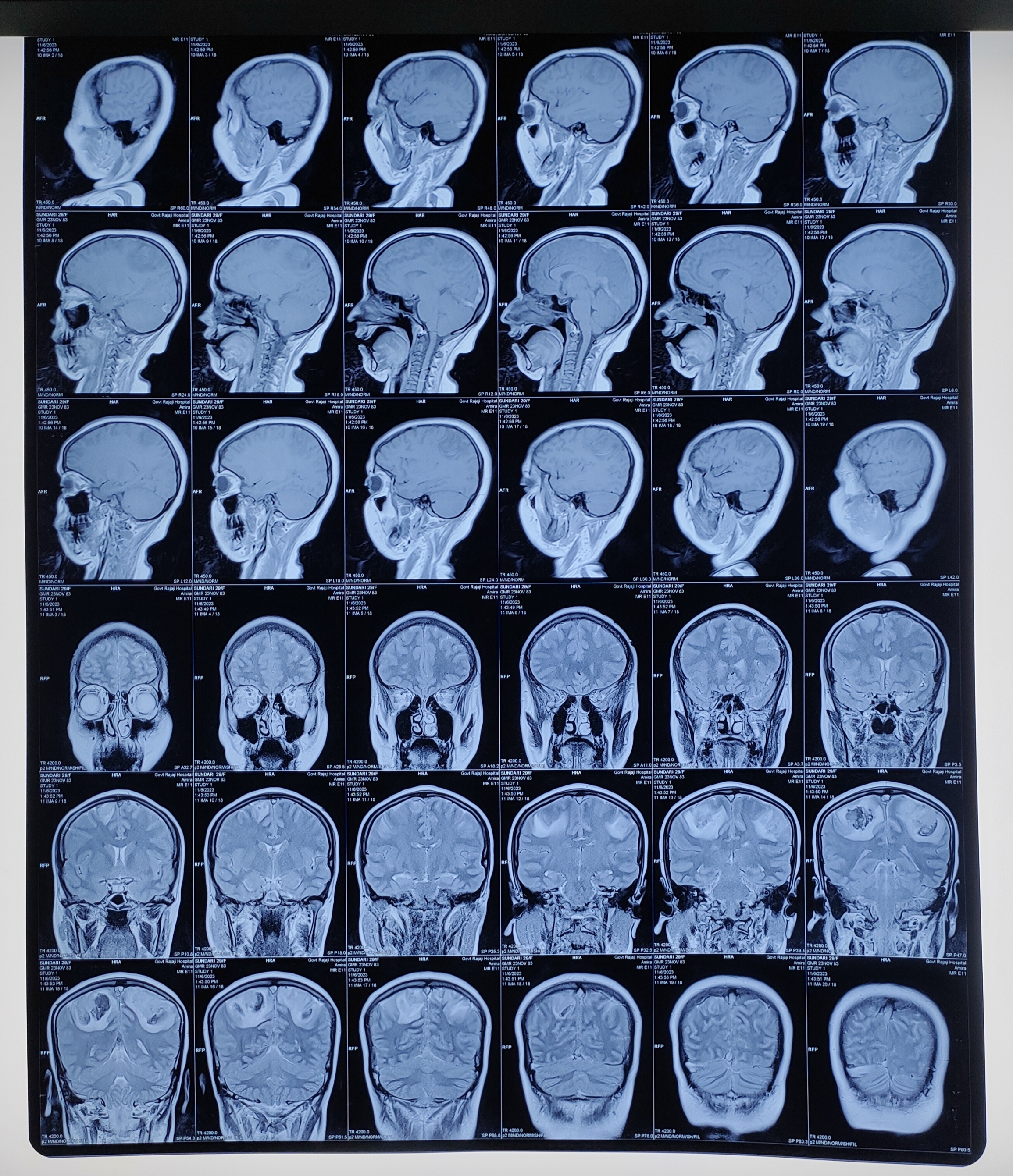 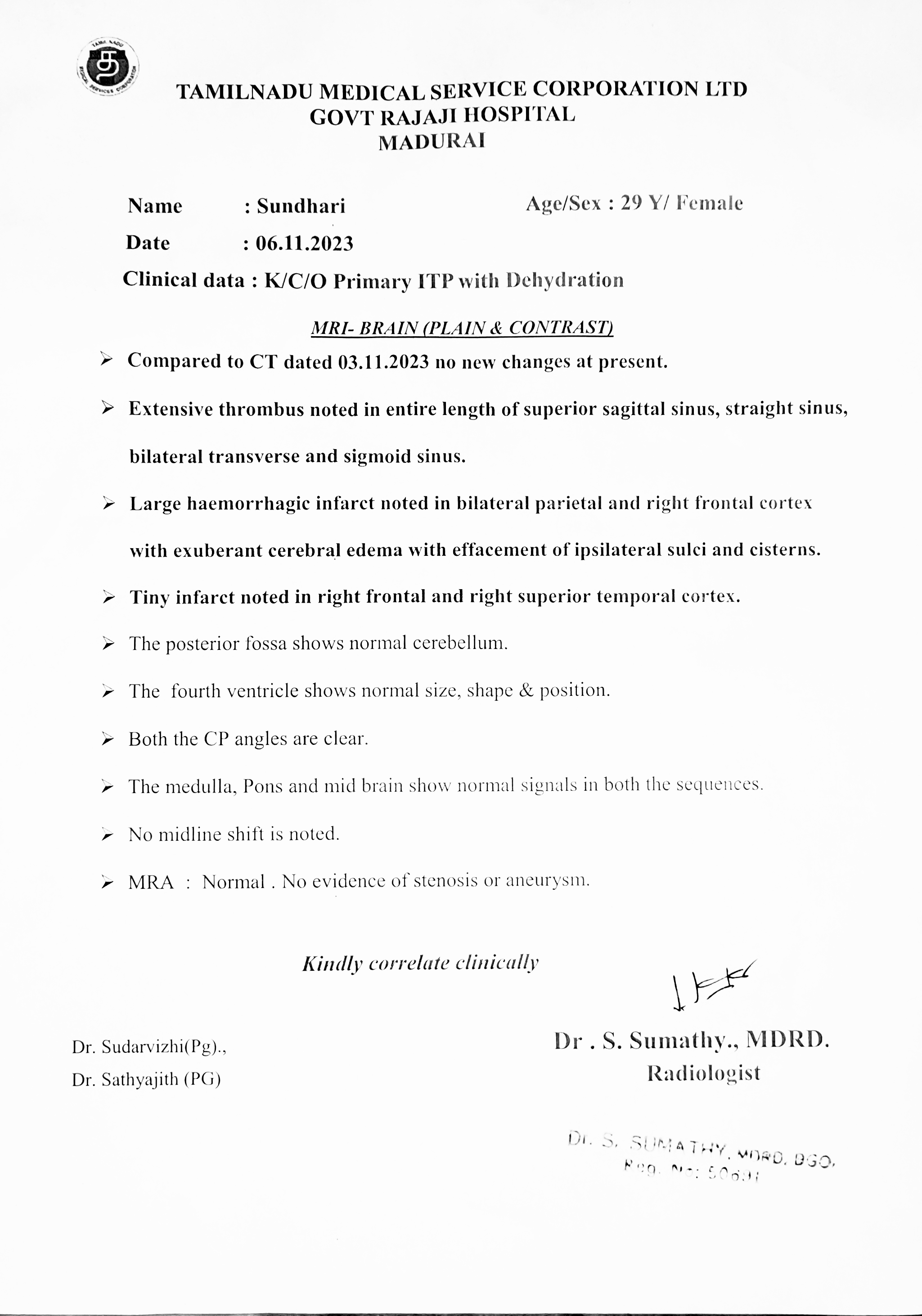 NEURO MED OPINION 
Imp : CVT/ Acute symptomatic seizures/ ITP/ APLAS
Sugg: MRI Brain with MRA/MRV, Inj. Mannitol, Inj. Dexamethasone, Inj. Phenytoin.
  
   NEURO SURGERY OPINION 
  Sugg: MRI Brain with MRA/ MRV, continue other line of management
 
OPTHALMOLOGIST OPINION
 Both eye fundus - Normal
NEURO MEDICINE REVIEW
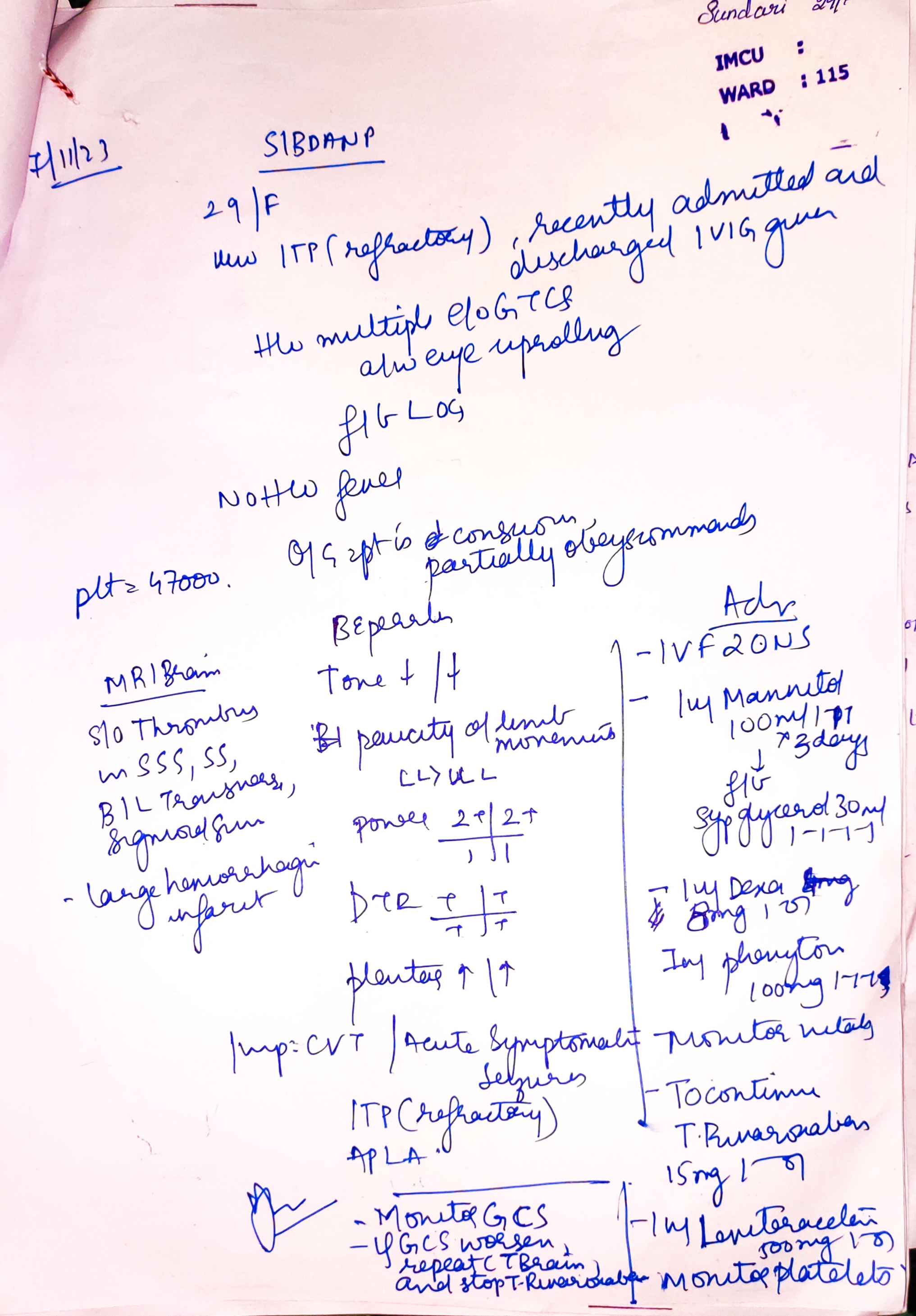 ANA –NEGATIVE
APLA PROFILE
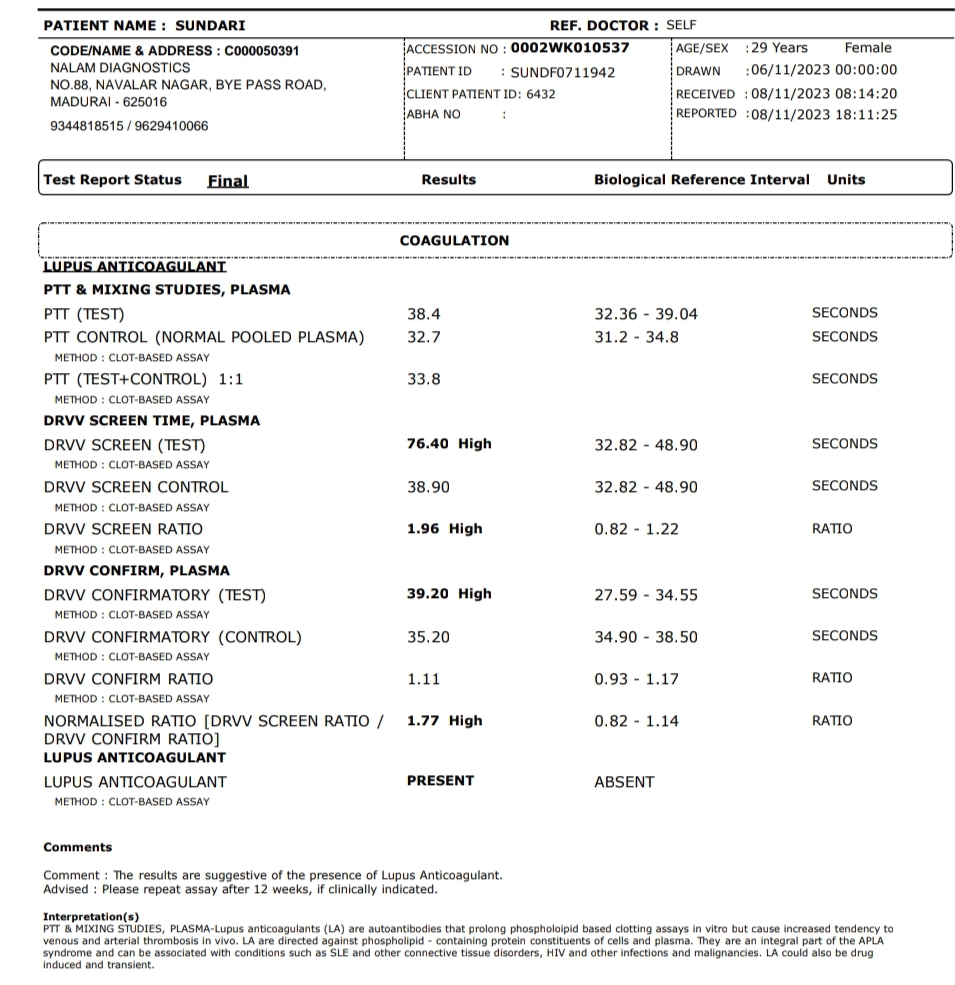 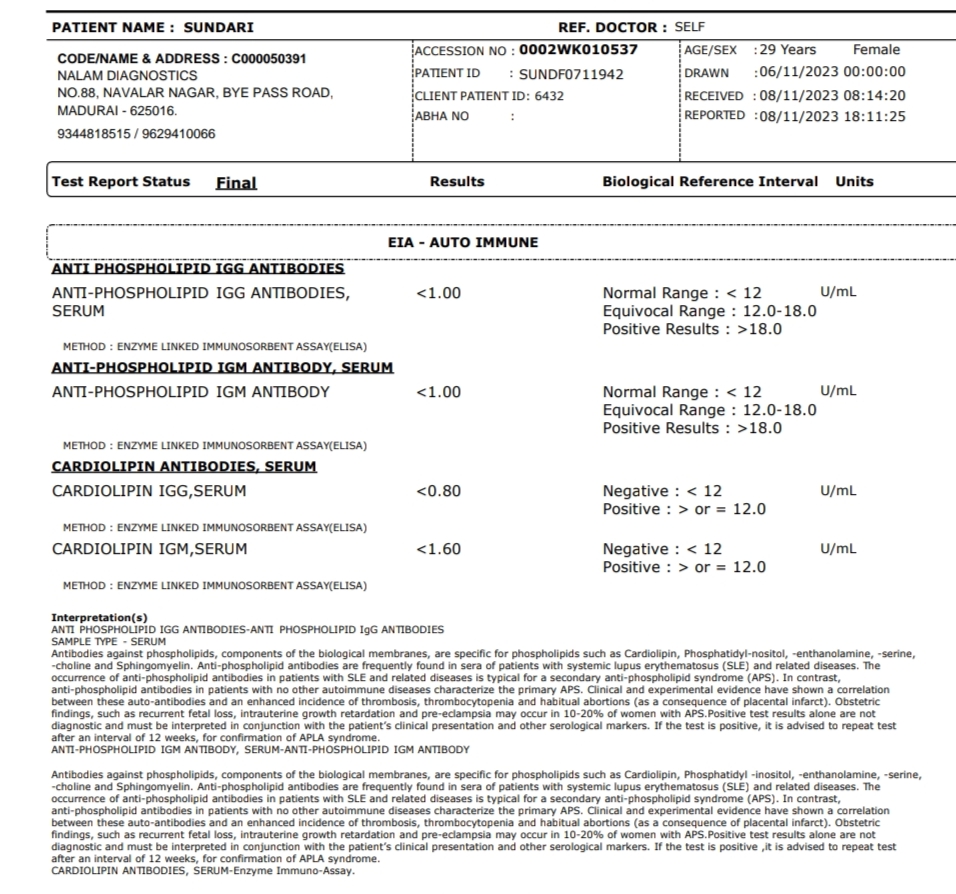 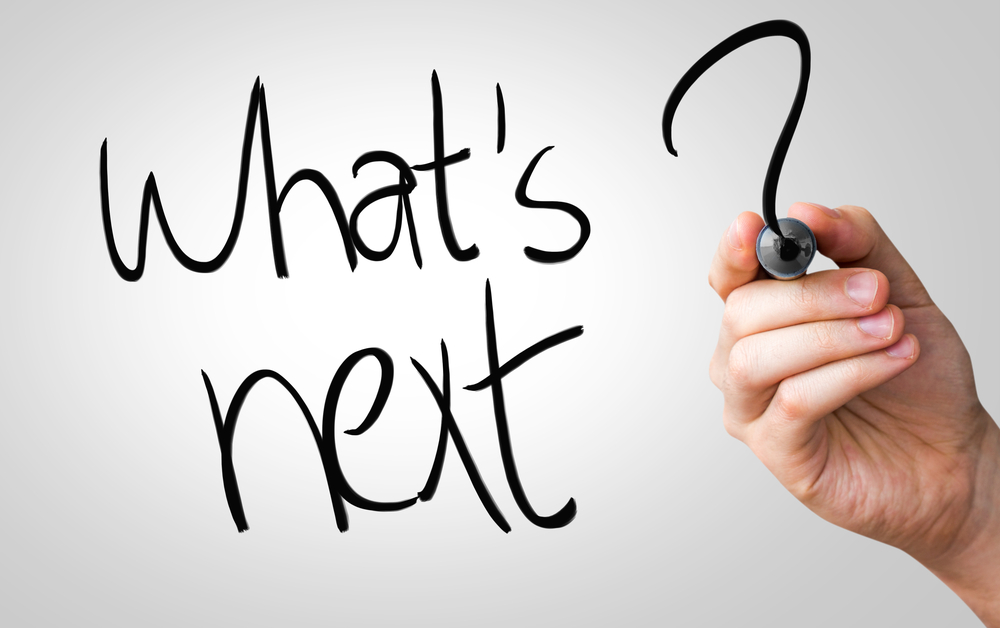